HACKING MINECRAFT 1
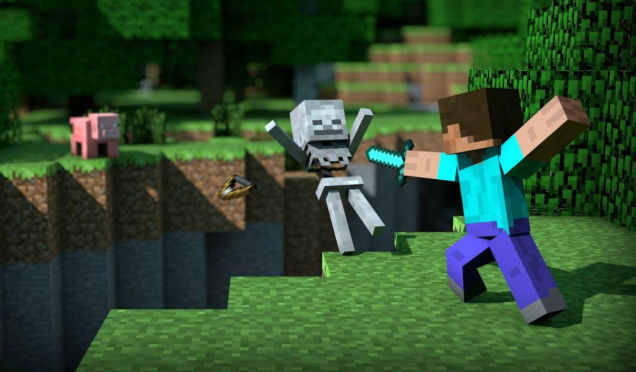 LET’S OVERCLOCK
Type sudo raspi-config
Change 7: Over clock 900Mhz at max
Change 8: Select memory share = 128MB
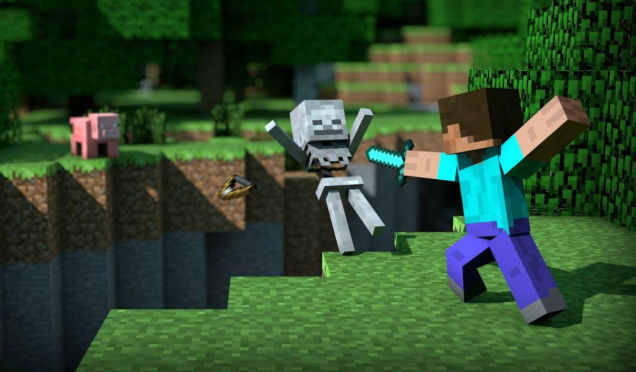 HACKING MINECRAFT
﻿In the LX Terminal:

sudo idle 

Open a ‘new’ window

Type the code and click save

Save into the PI/Home folder

Pess F5 to save and run the code
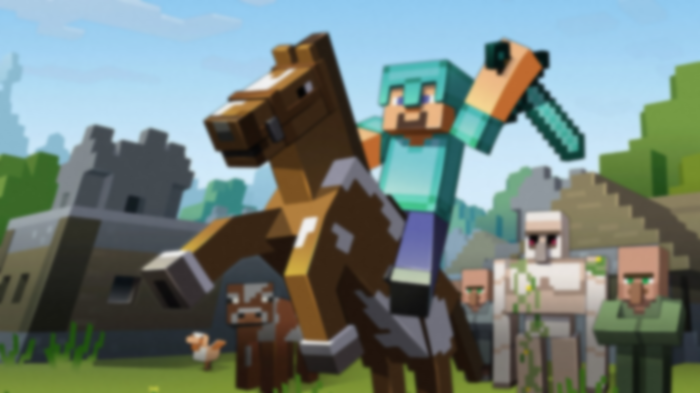 SENDING A MESSAGE
﻿
from mcpi import minecraft​
​mc = minecraft.Minecraft.create()

mc.postToChat("Hello world")
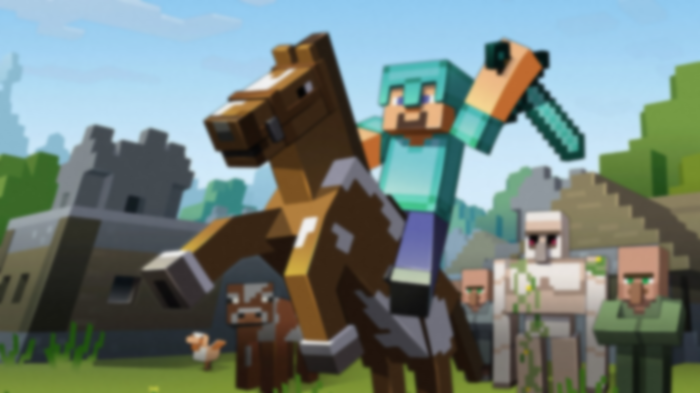 WHERE AM I?
from mcpi import minecraft​
​mc = minecraft.Minecraft.create()
import time

while True:
	time.sleep(1.0)
	pos = mc.player.getPos()
	print pos.x, pos.y, pos.z
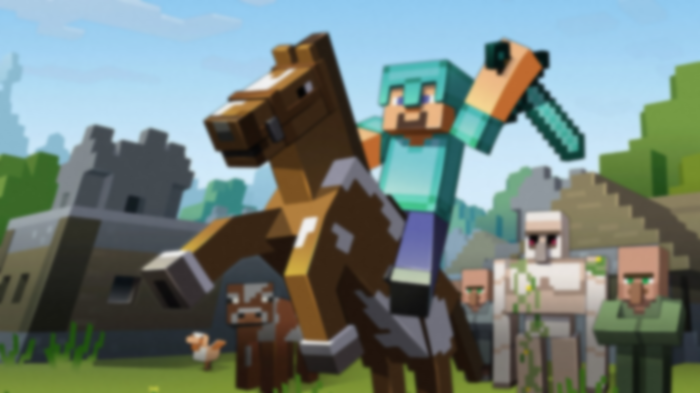 TELEPORTATION
from mcpi import minecraft​
​mc = minecraft.Minecraft.create()

x, y, z = mc.player.getPos()
mc.player.setPos(x, y+100, z)

try teleporting somewhere else
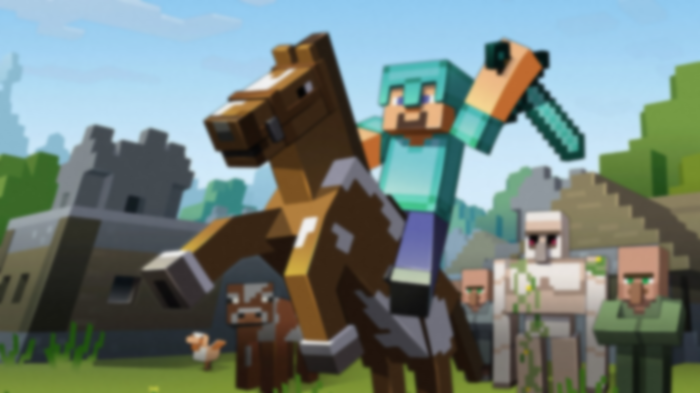 PLANTING A FLOWER
from mcpi import minecraft​
​mc = minecraft.Minecraft.create()
import time

flower = 38 

while True:
      x, y, z = mc.player.getPos()
      mc.setBlock(x, y, z, flower)
      time.sleep(0.1)
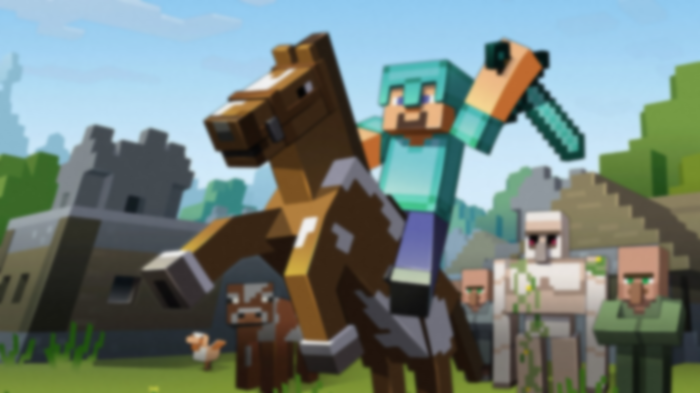 WALKING ON WATER
from mcpi import minecraft​
​mc = minecraft.Minecraft.create()
import time

Water = 9
Ice = 79
while True:
	x, y, z = mc.player.getPos()
	blockBelow = mc.getBlock(x, y – 1, z)
	if blockBelow == Water:
		mc.setBlock(x, y – 1, z, ice)
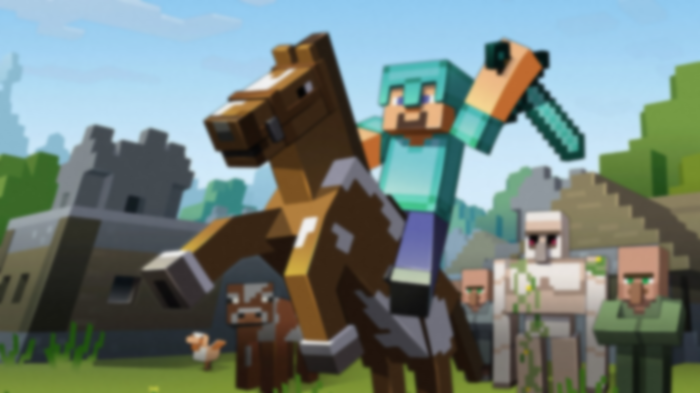 10 x 10 x10 BLOCK
from mcpi import minecraft​
​mc = minecraft.Minecraft.create()
import time

stone = 1
x, y, z = mc.player.getPos()
mc.setBlocks(x+1, y+1, z+1, x+11, y+11, z+11, stone)

Can you remove the middle so it is hollow?
Add a door?
Add a roof?
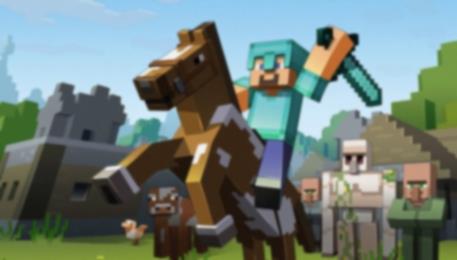